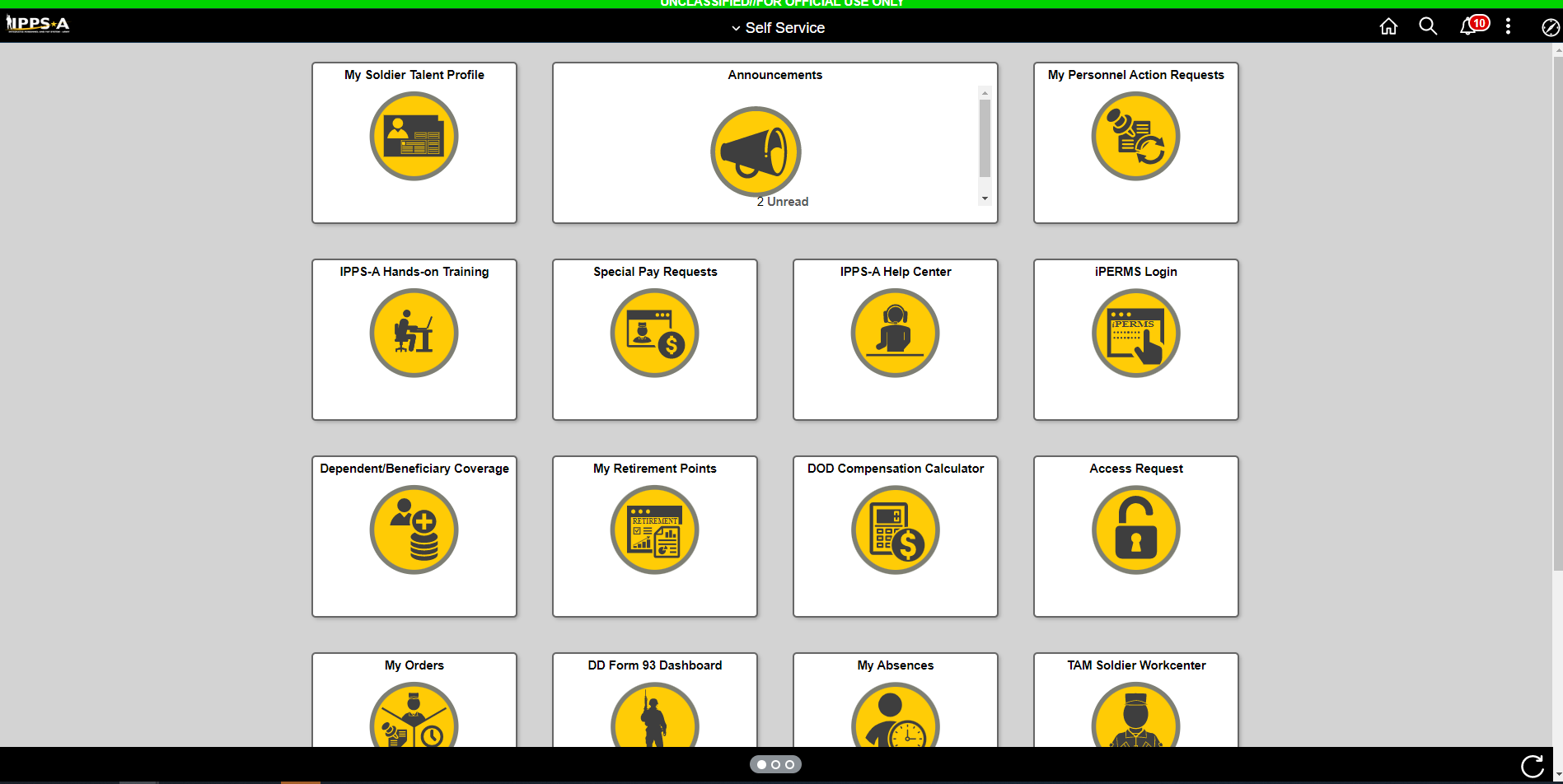 Click Here
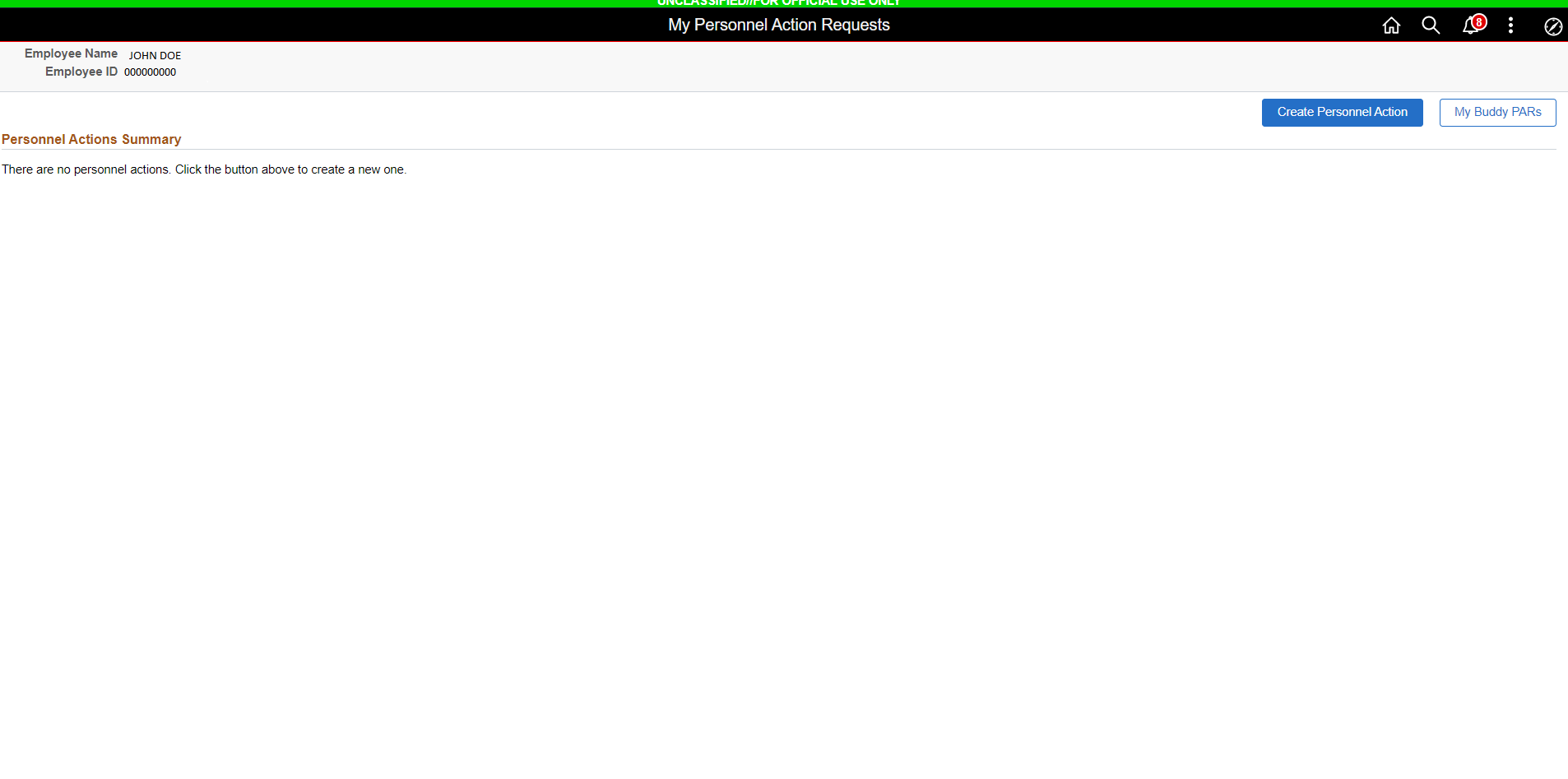 Click Here
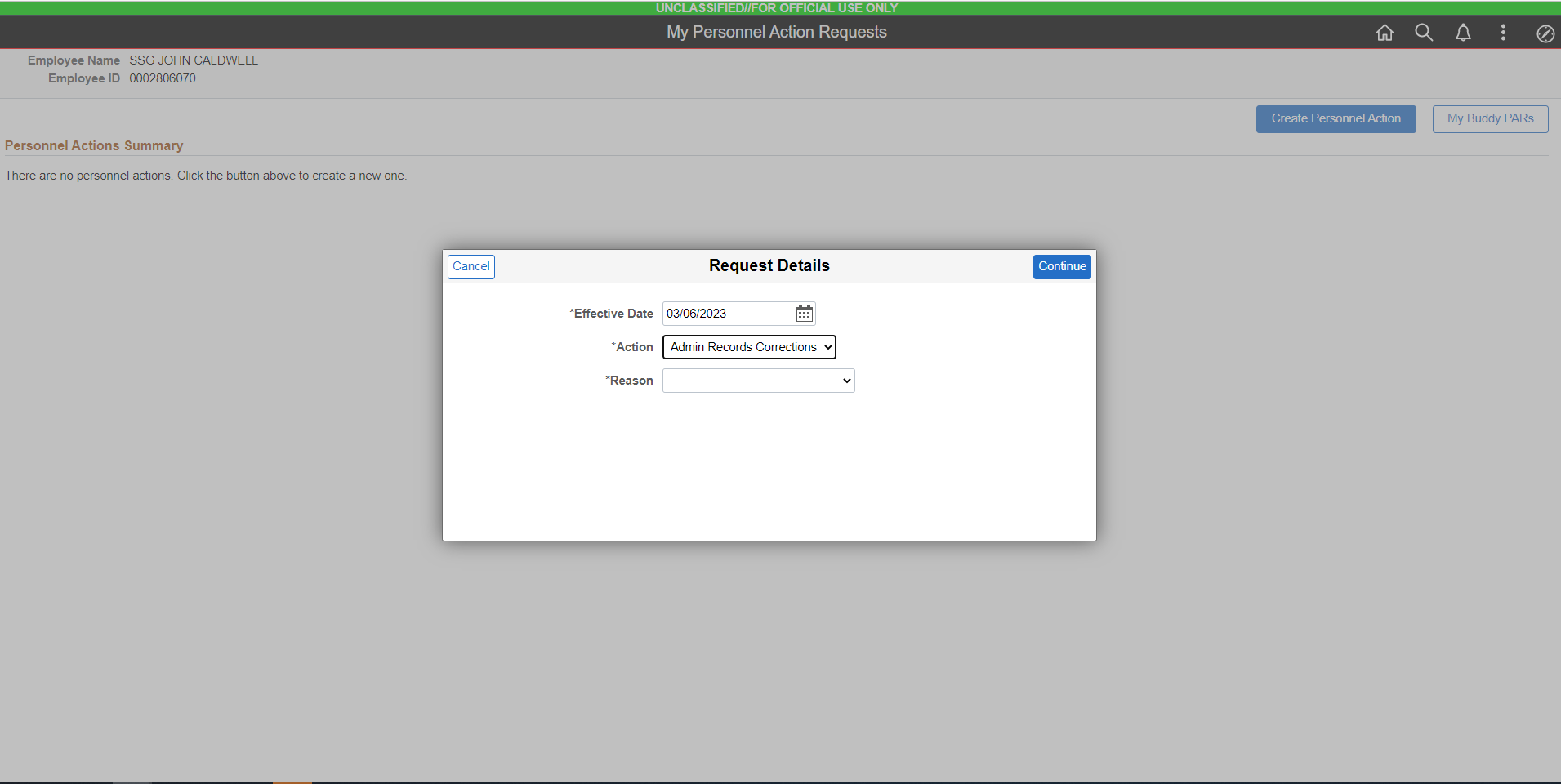 Select This
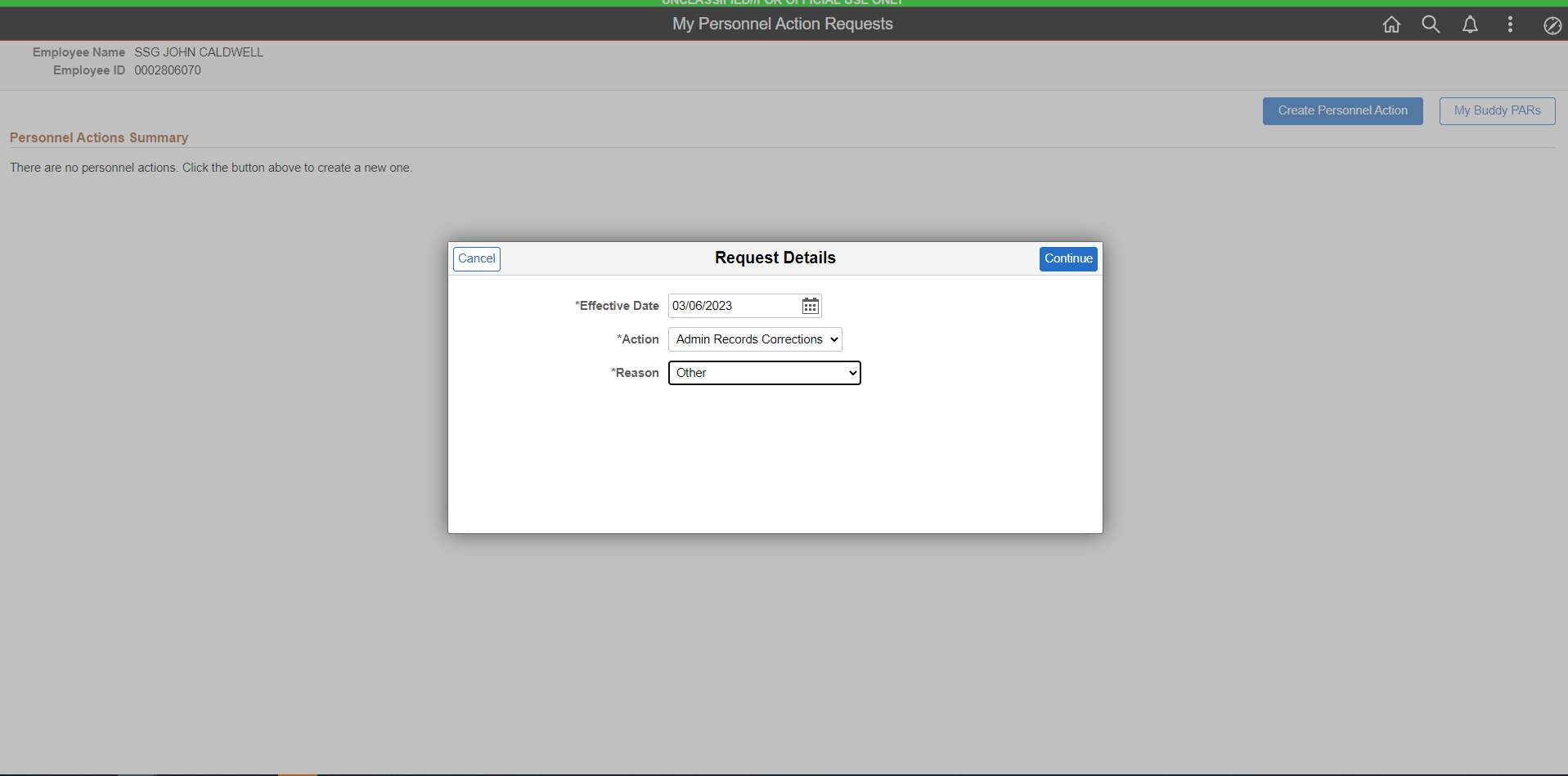 Select This
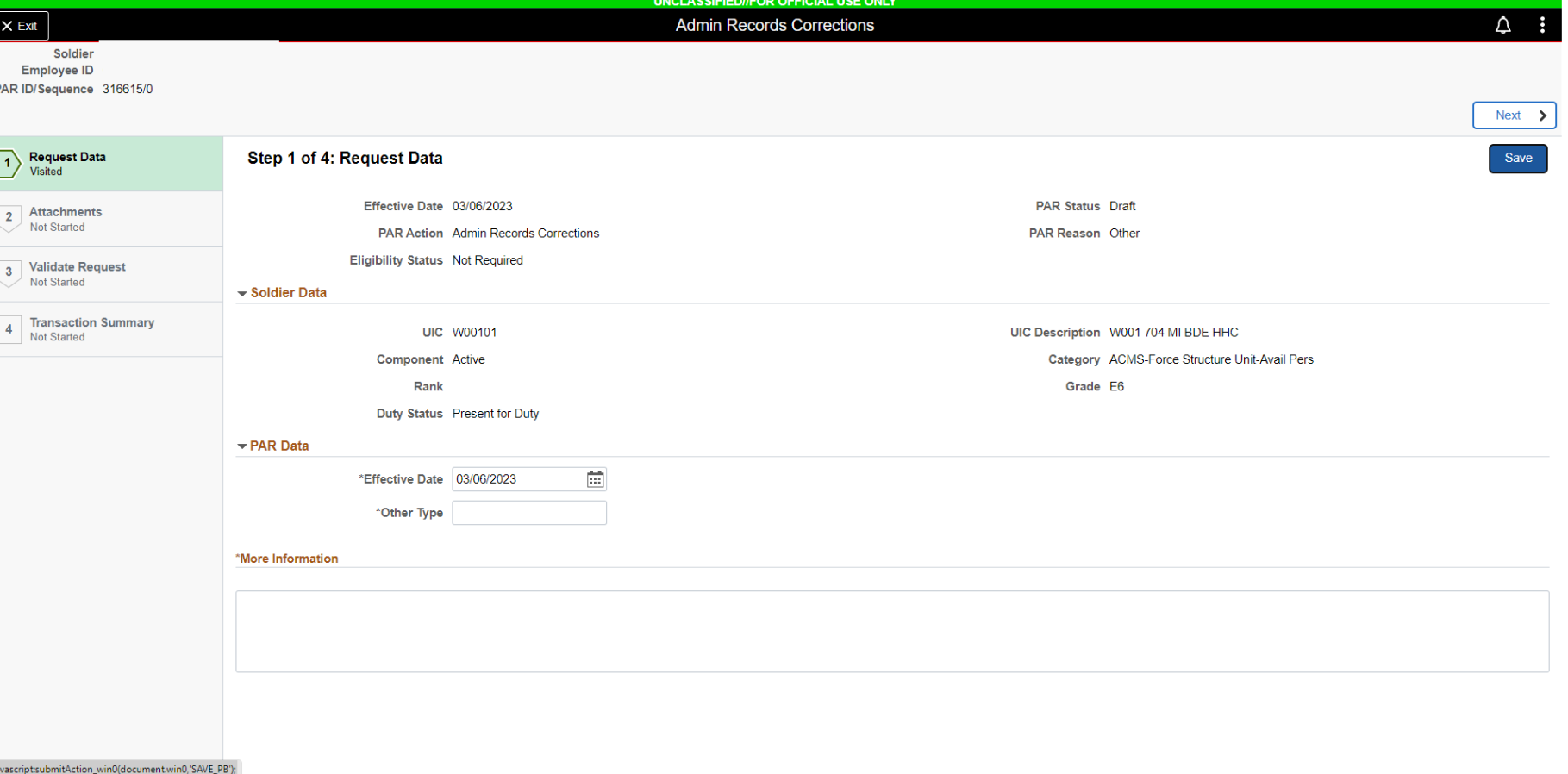 HIT SAVE
NCM REQUEST
NCM
RPT DT: 04/01/23
RPT DT
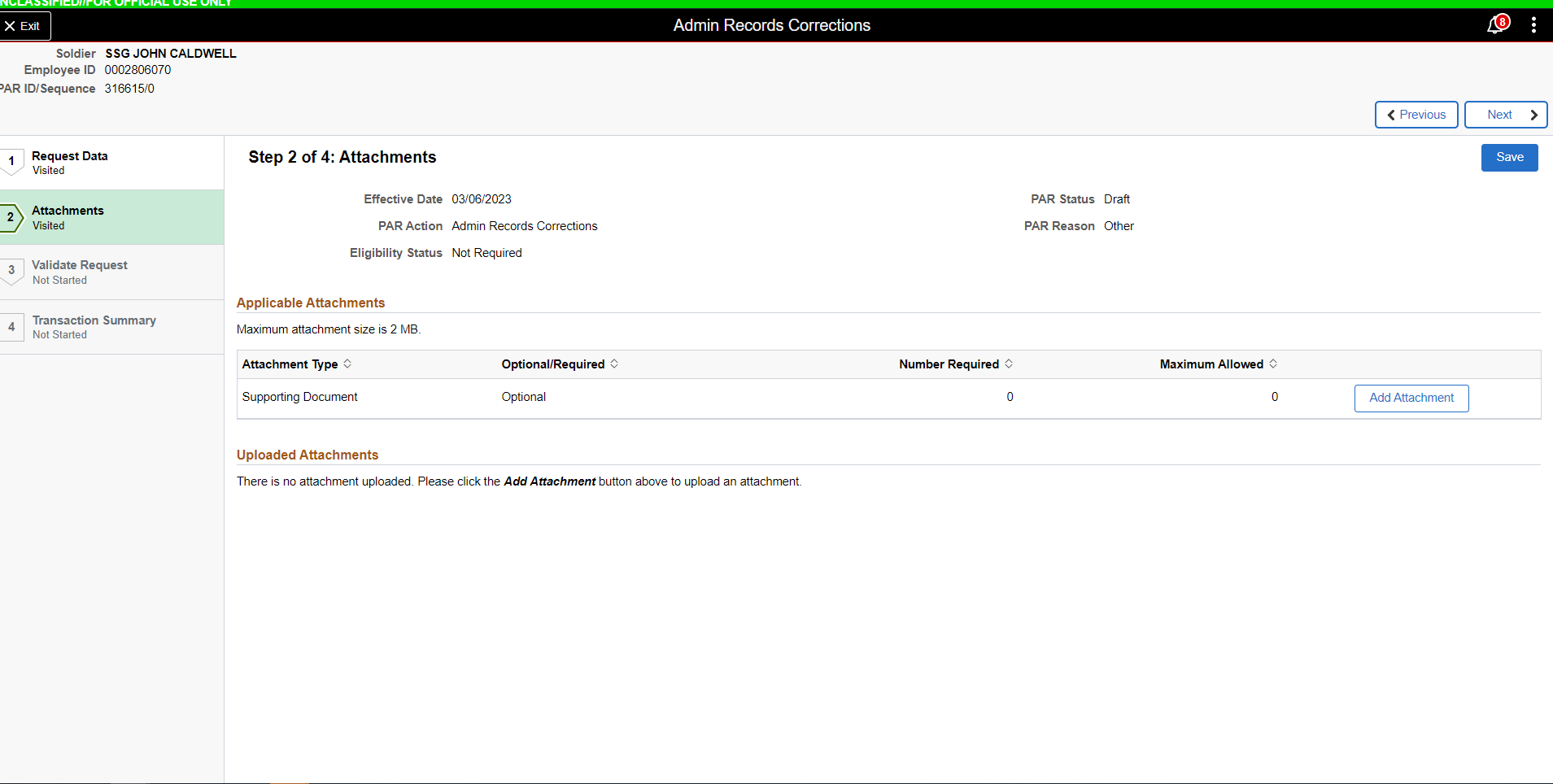 NCM REQUEST DOCUMENTS: 
SUPPORTING DOCS  (ANY SPECIAL PROGRAM)
SCHOOL DOCS (IF APPLICABLE)
UNIT TRANSFER DOCS (IF APPLICABLE)
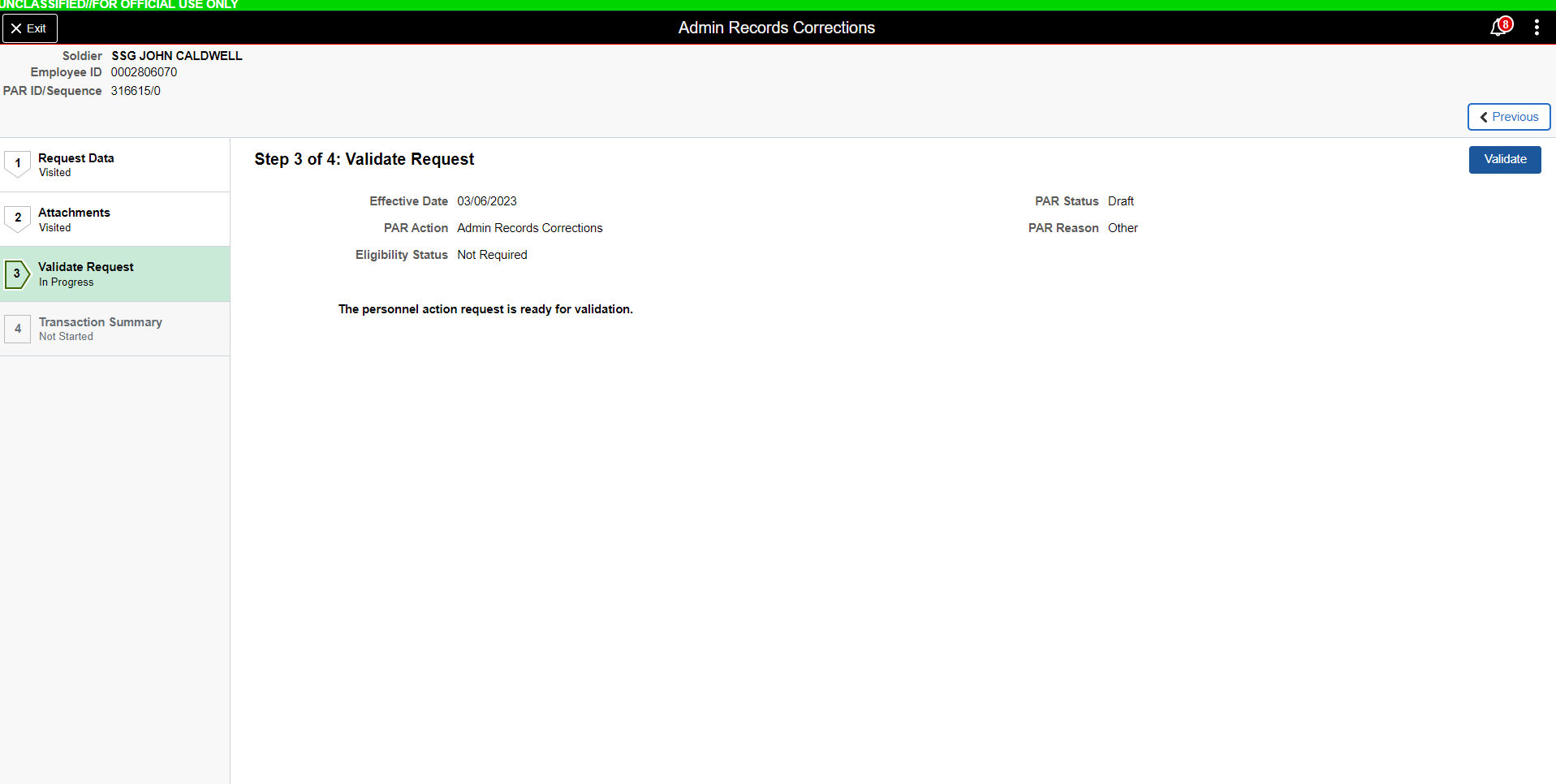 CLICK HERE
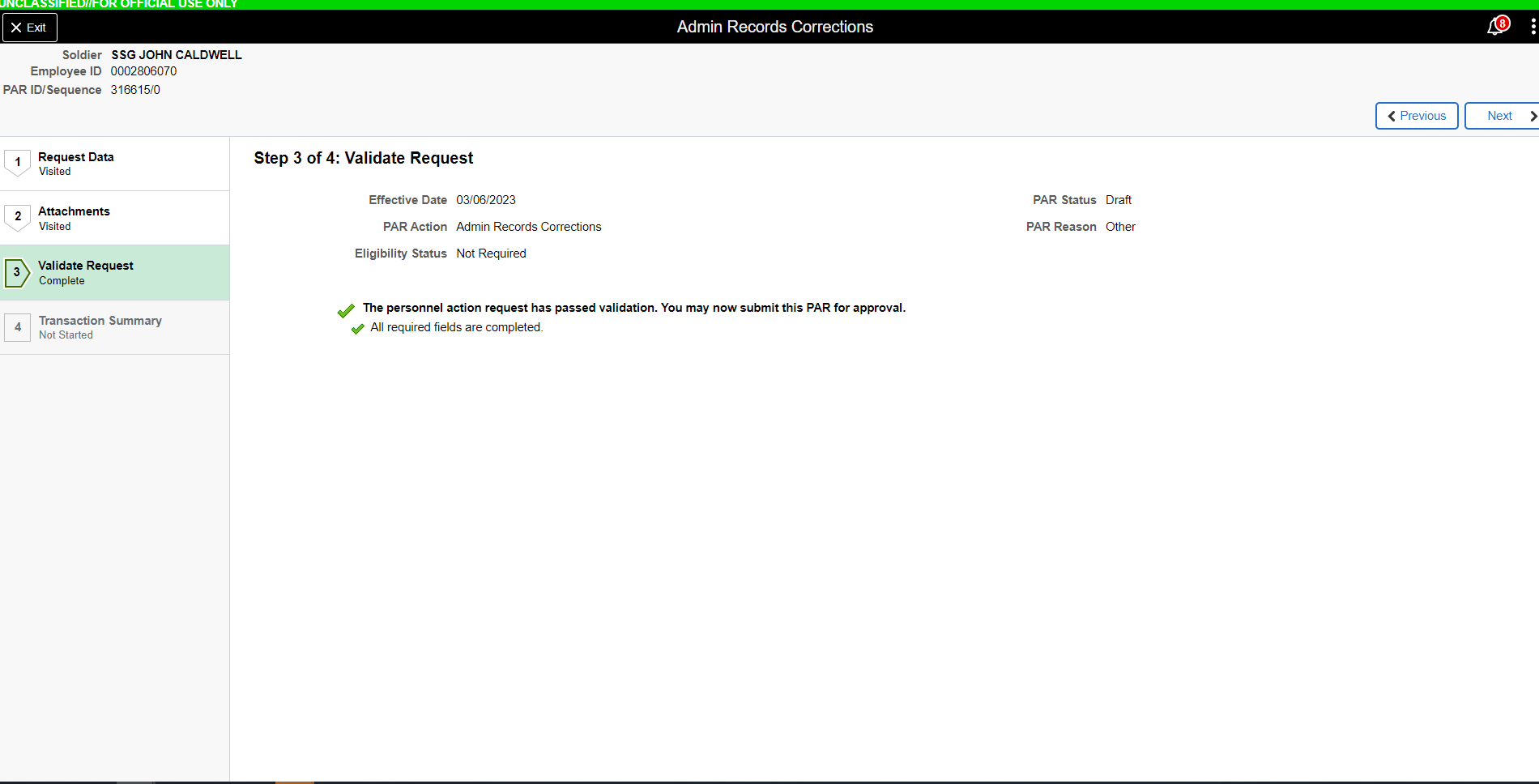 CLICK NEXT
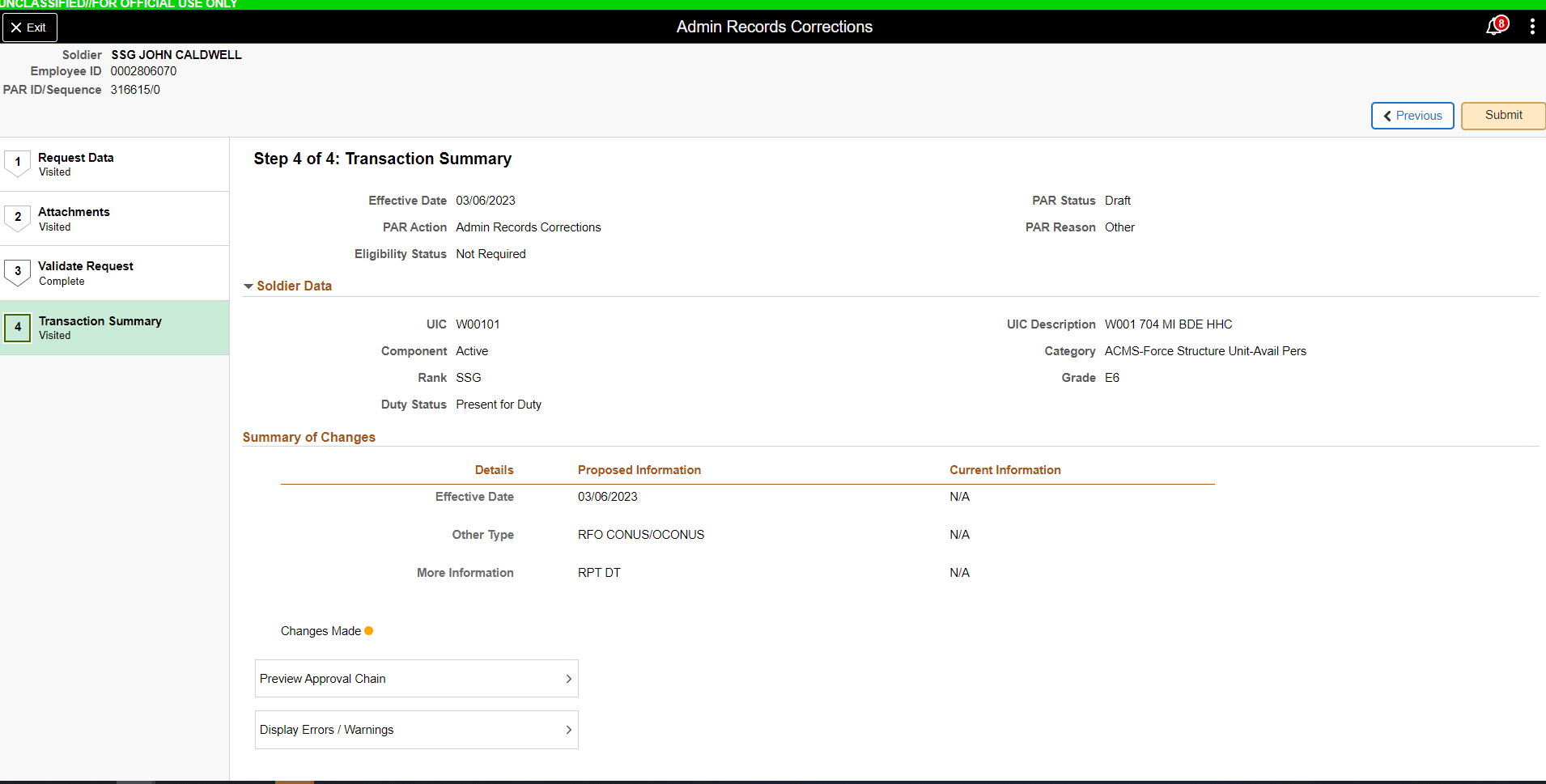 CLICK SUBMIT
NCM REQUEST